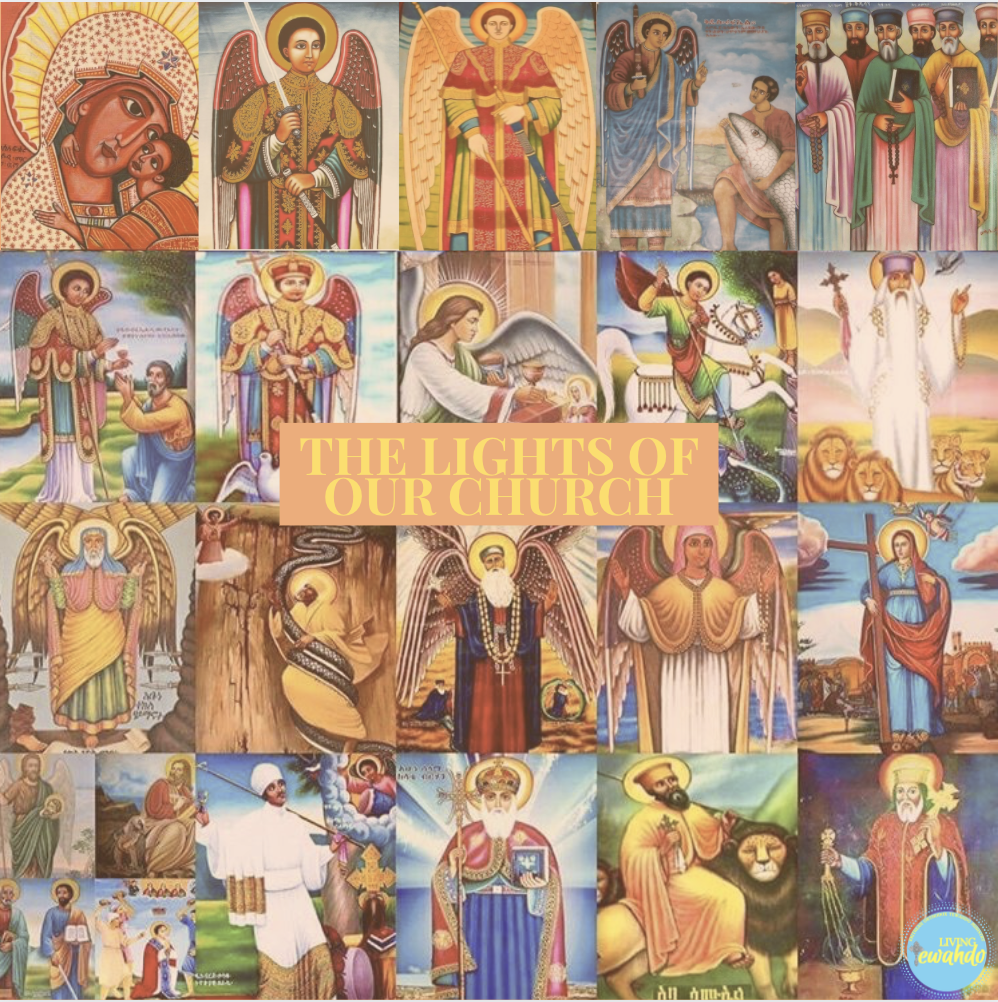 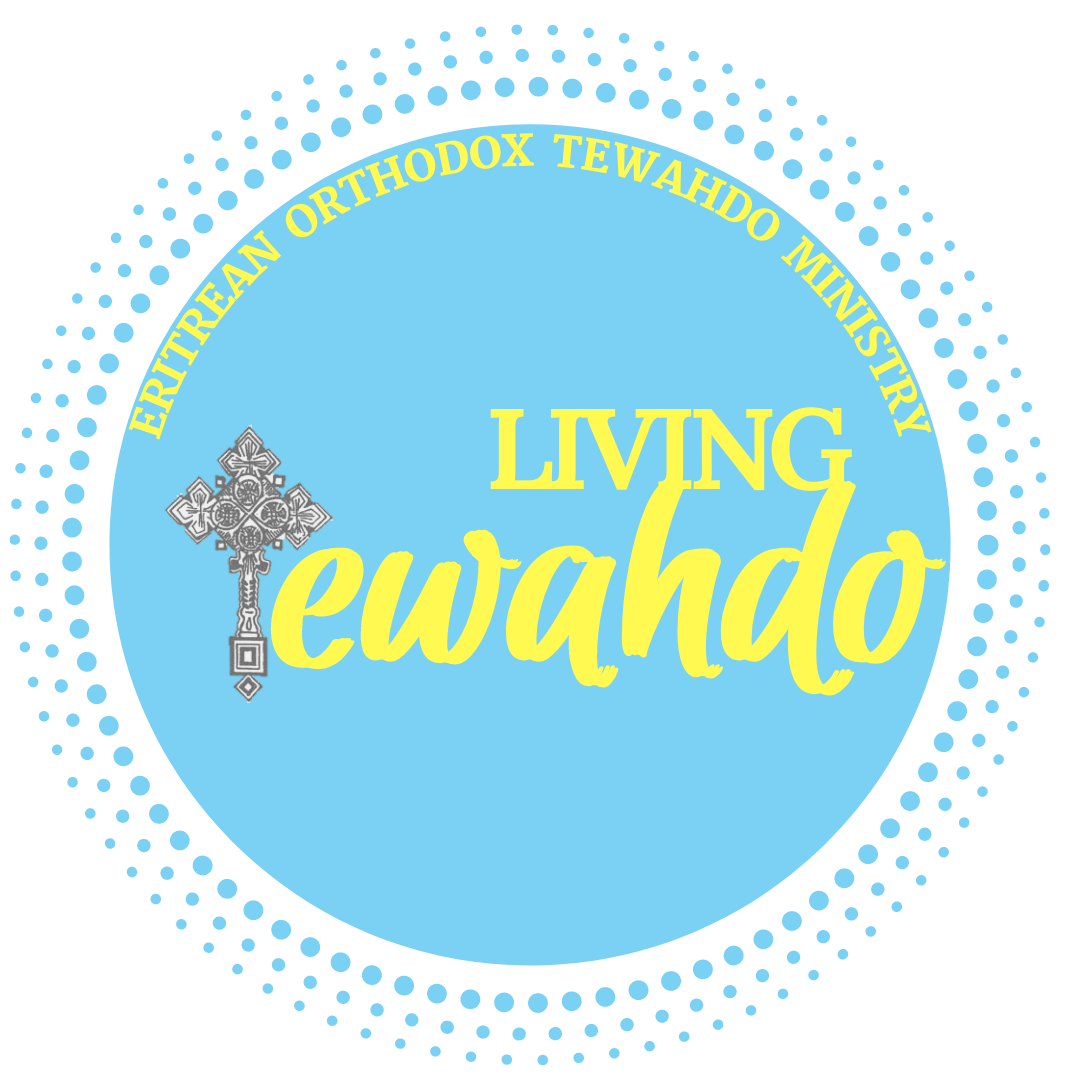 The Lights of Our Church Trivia
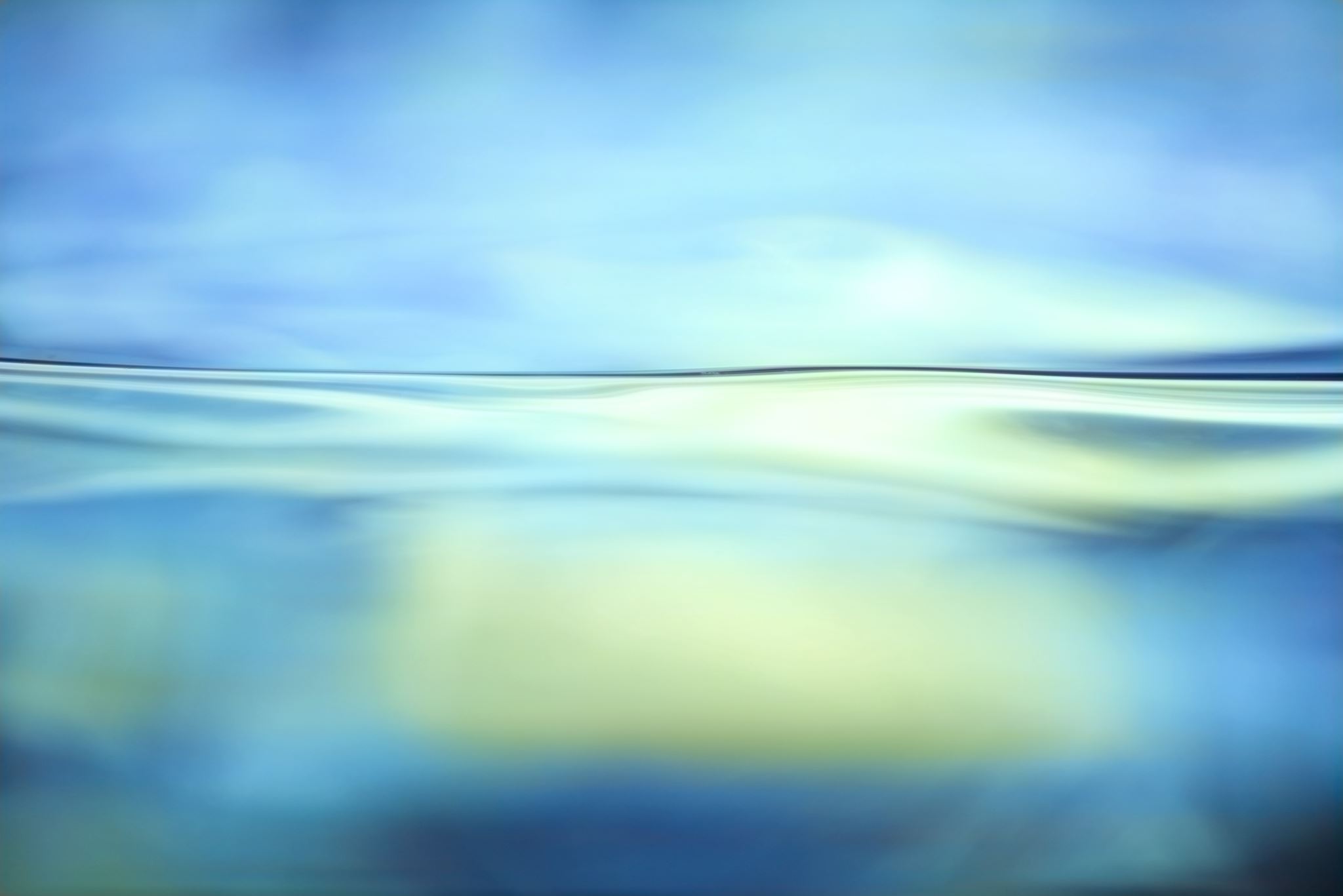 St. George
1) Which saint is this?
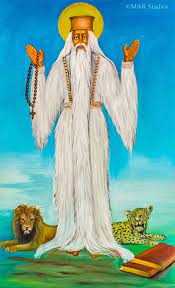 St. Yared
Aba Gebre Menfes Qidus
St. Peter
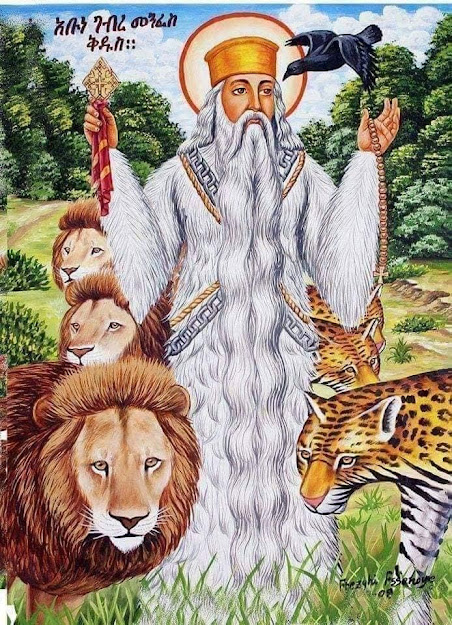 Answer : Abune Gebre Menfes Qidus
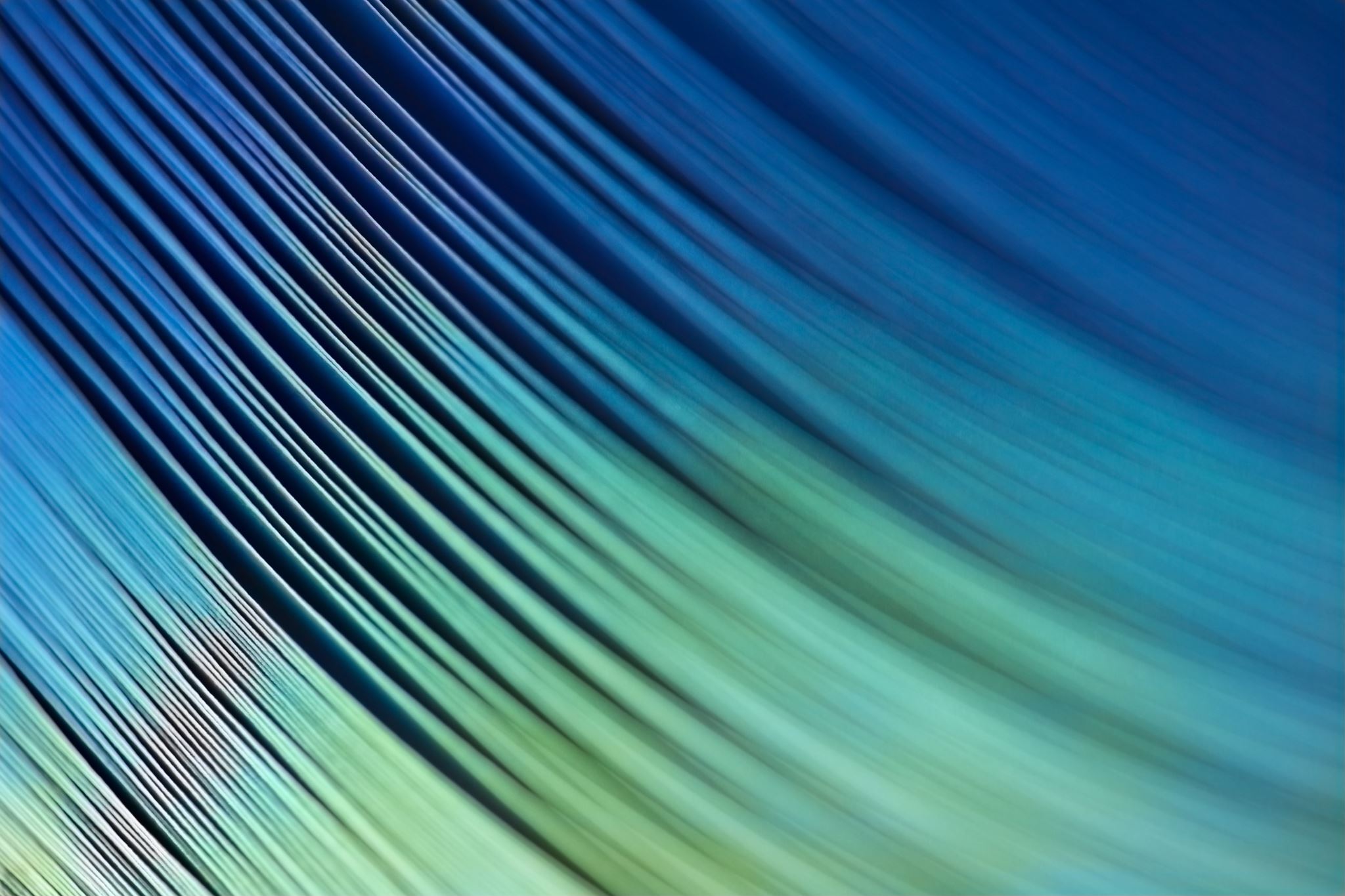 3 months
2) How long were Saints Mary, Salome, Joseph and our Lord Jesus in exile?
12 years
3.5 years
Until Christ started His ministry
Answer : 3.5 years
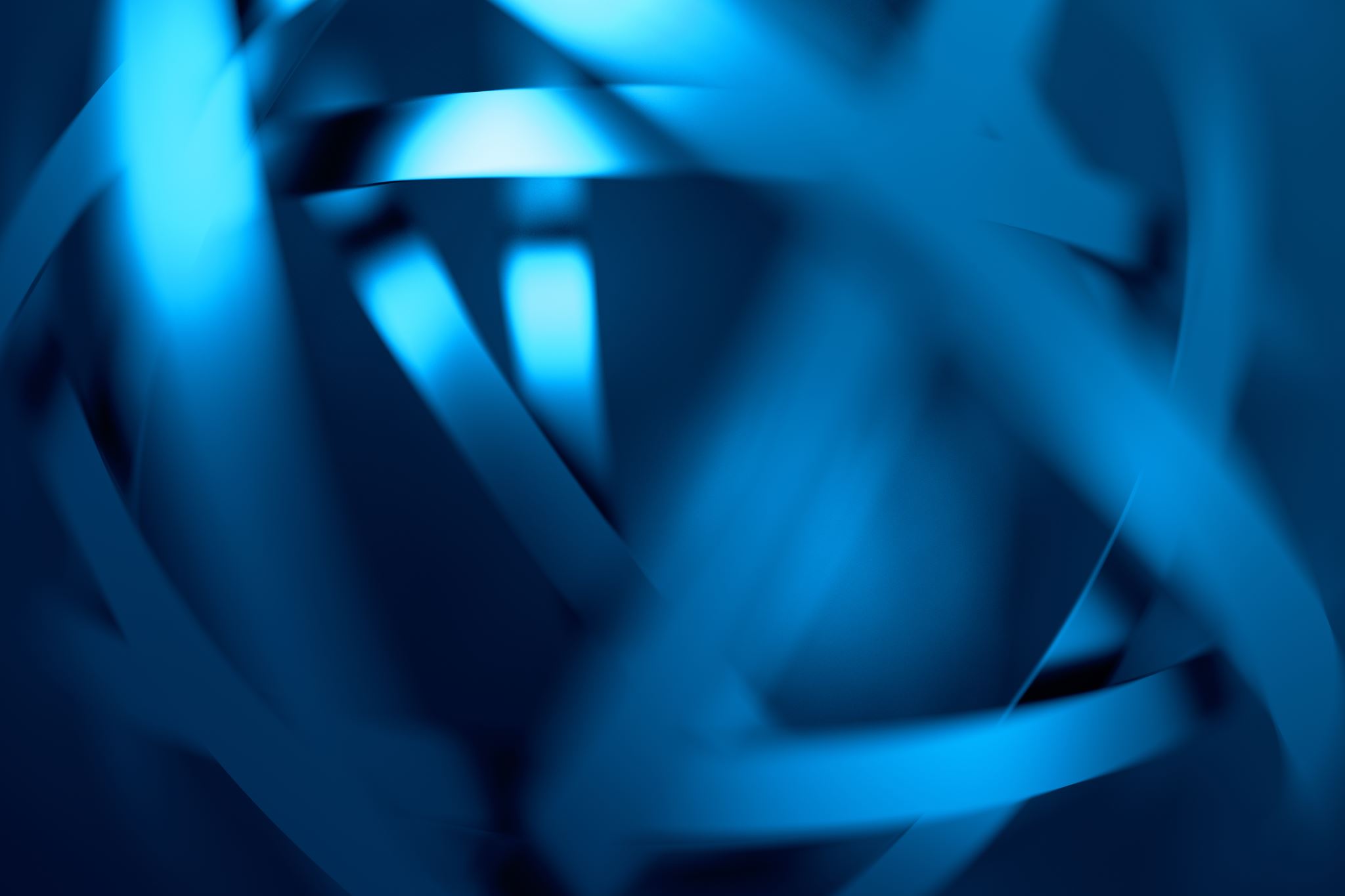 Adam and Eve
Saint Peter
3) Which saint is referred to as the Holy of Holies and the Purest of the Pure?
The Virgin Saint Mary
Joachim and Anna
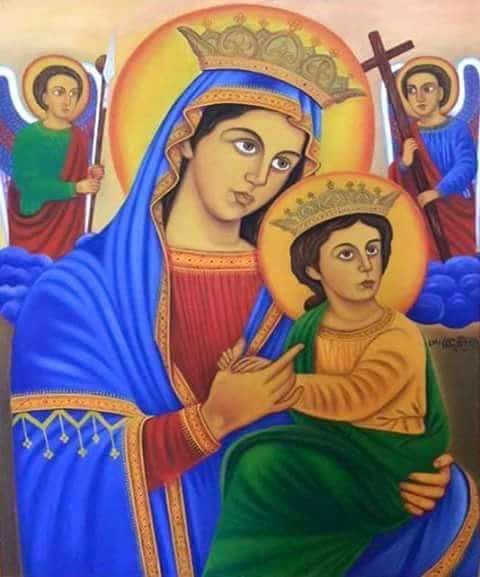 Answer :The Virgin Mary
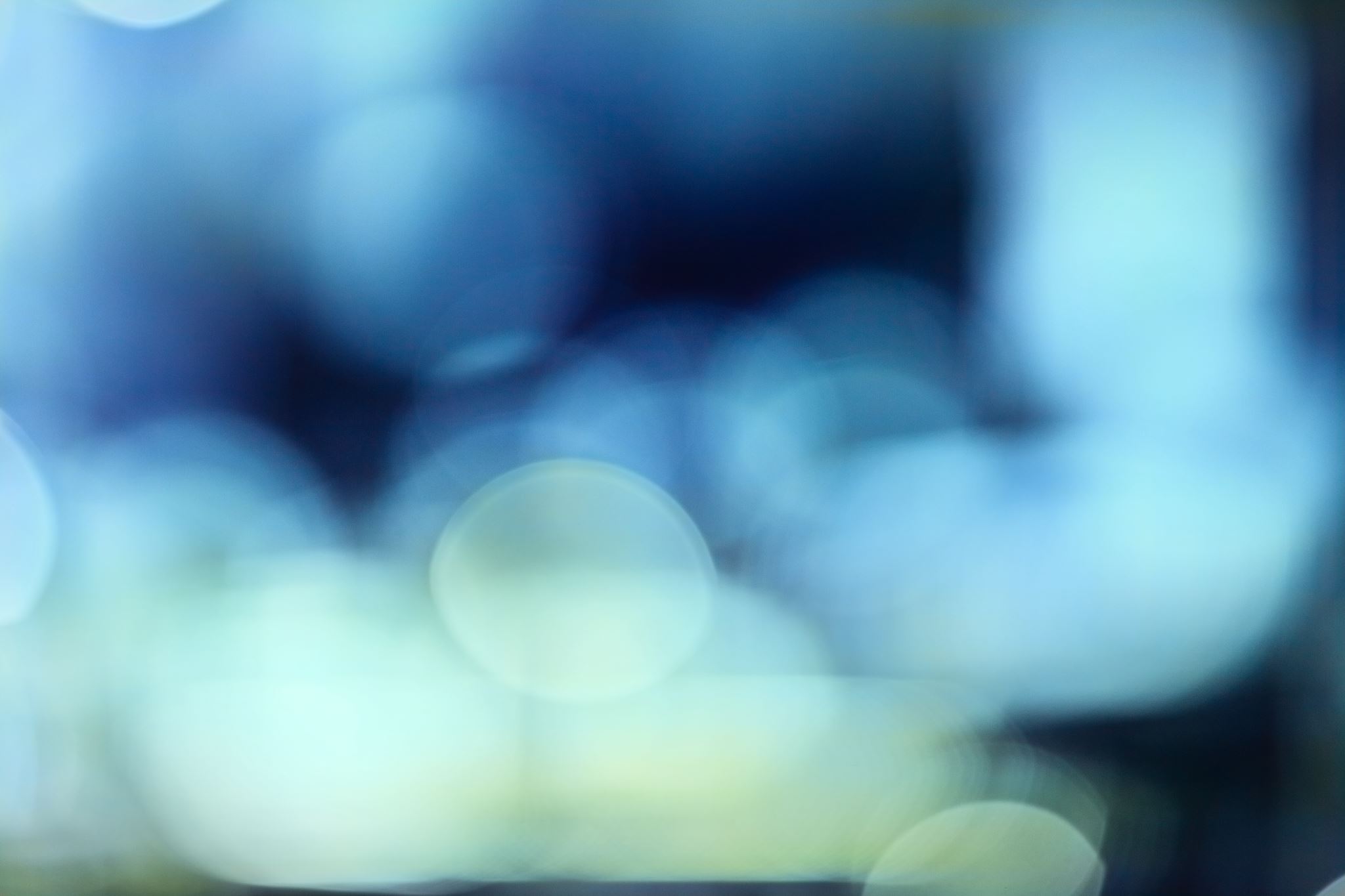 St.  Hanna
4) Which saint had a beautiful palace built for her to become the leader or a blessed gathering of devout virgins?
St. Elizabeth
St. Demiana
St . Mary of Nazareth
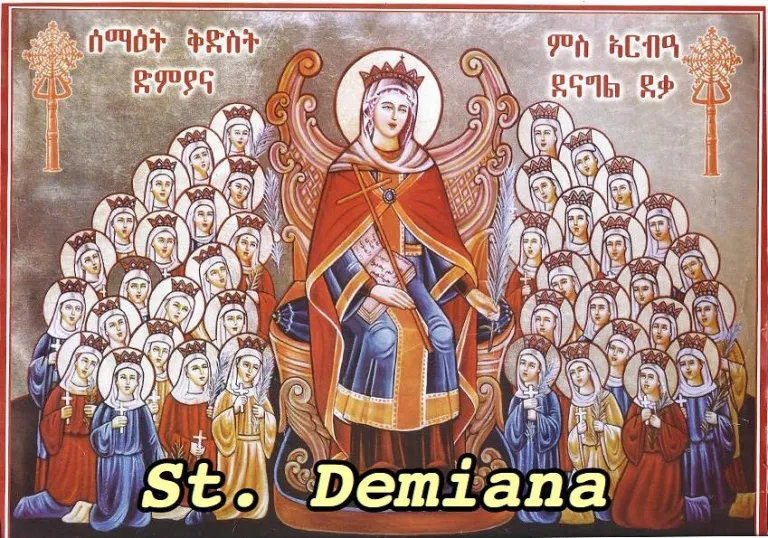 Answer : St. Demiana
St. Jared
5) Which 6 winged saint converted many people to Christianity, drove out evil spirits, raised the dead and could foretell events?
St. George
Abune Gebre Menfes Qidus
Abune Tekle Haymanot
Answer : Saint Tekle Haimanot
A. St.Peter
6)  Which apostle had faith, zeal and love for God and for this reason was made chief of the apostles?
B. St. Paul
C. St. John
D. St. Matthew
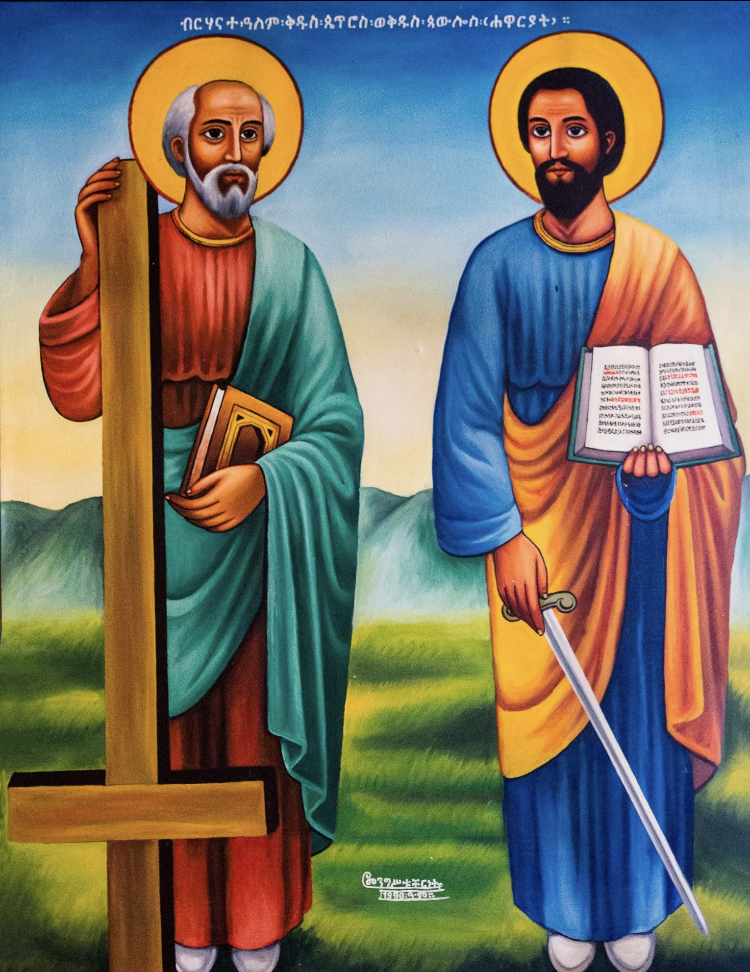 Answer : St. Peter
Matthew
7) Which Gospel writer never died?
Mark
John
Luke
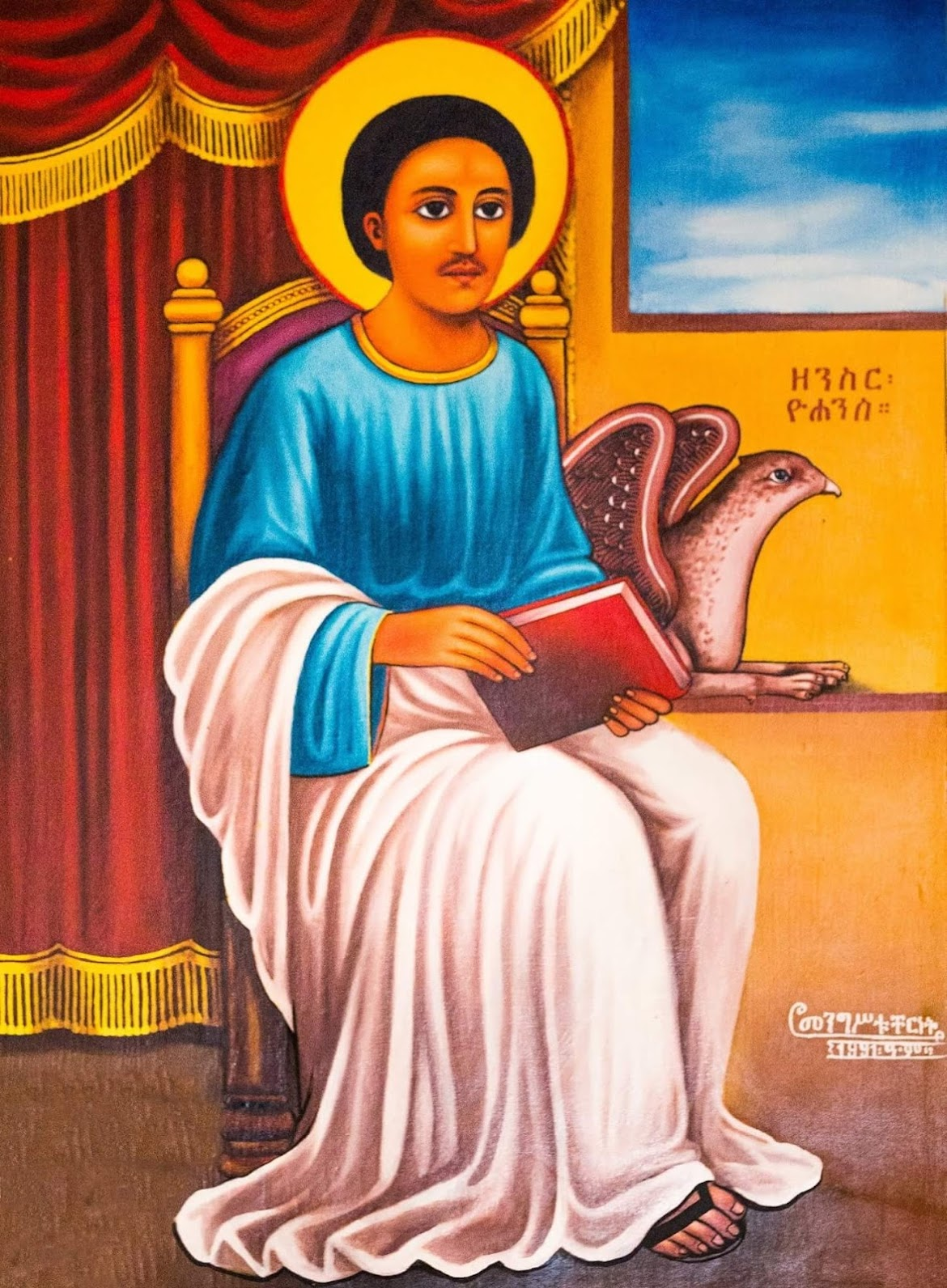 Answer : John the beloved
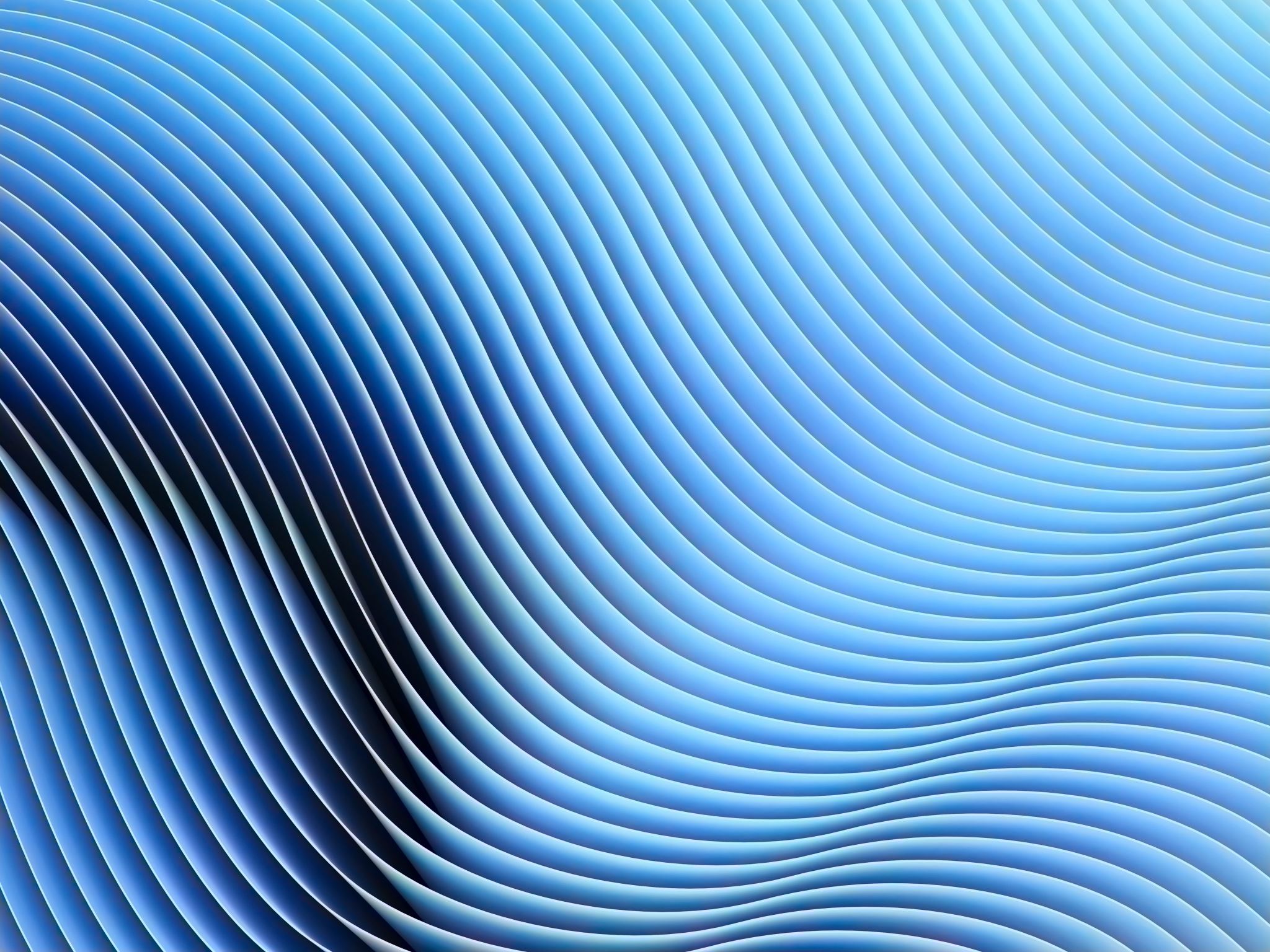 St. Paul
8. Which saint was there to wrap the body of Our Lord after His crucifixion?
St. Simeon
St Joseph of Arimathea
St Matthew
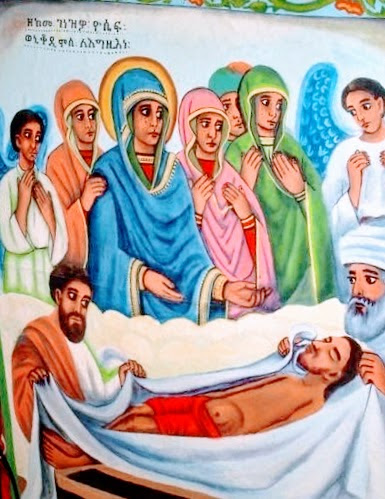 Answer : St Joseph of Arimathea
Abba Qierlos
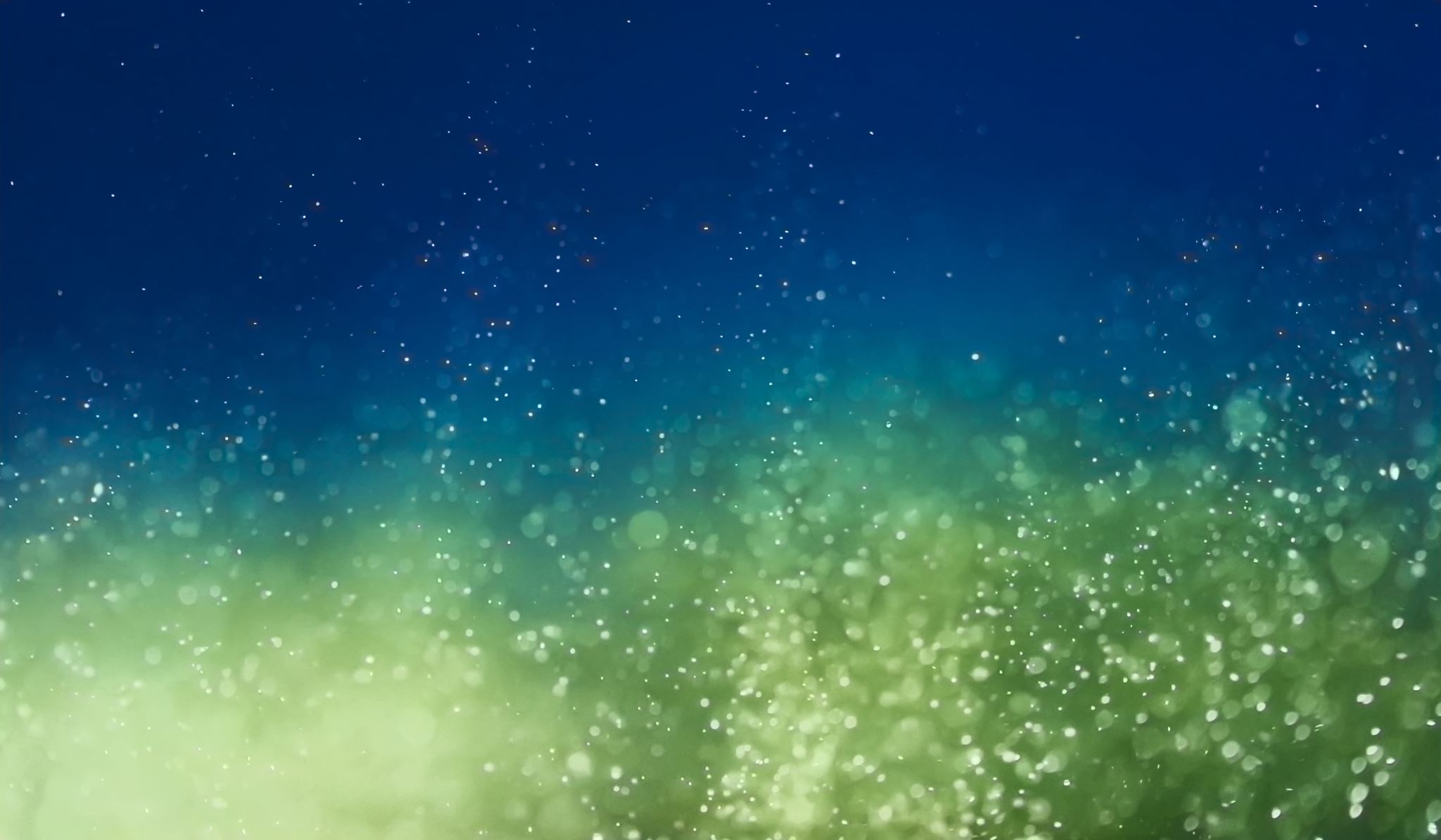 9.  Who is the first bishop to bring baptism & Holy Communion to our church?
Abba Selama
Abba Shenouda
Abba Philipos
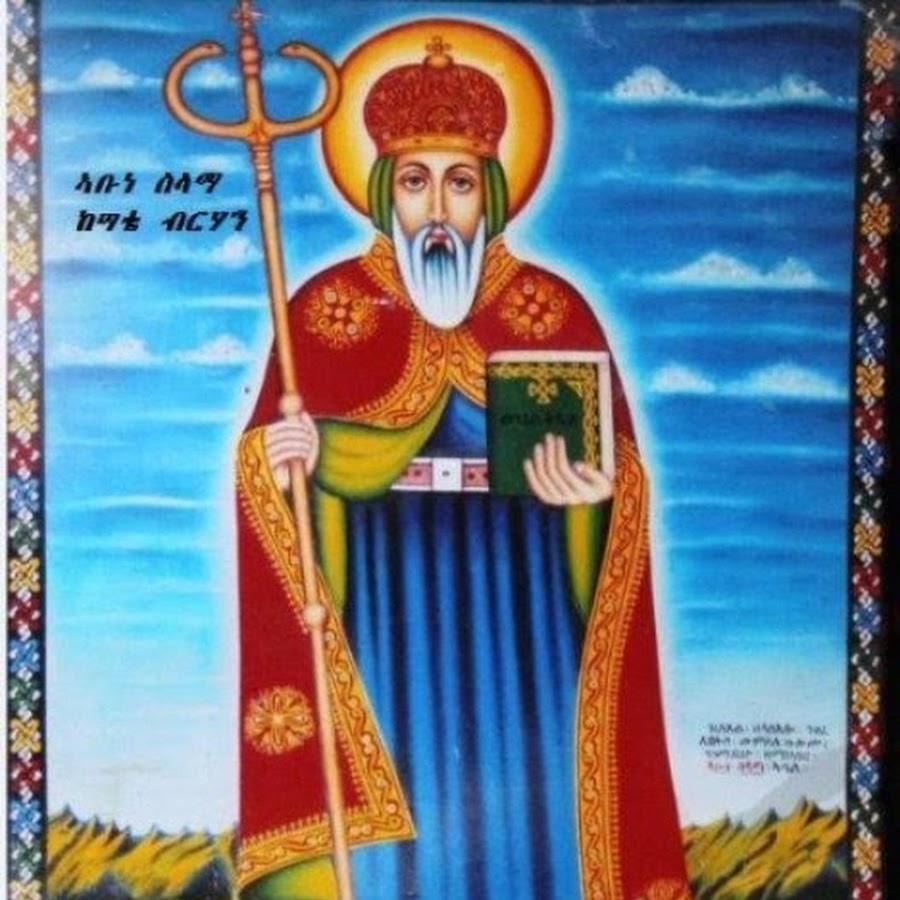 Answer: Abba Selama
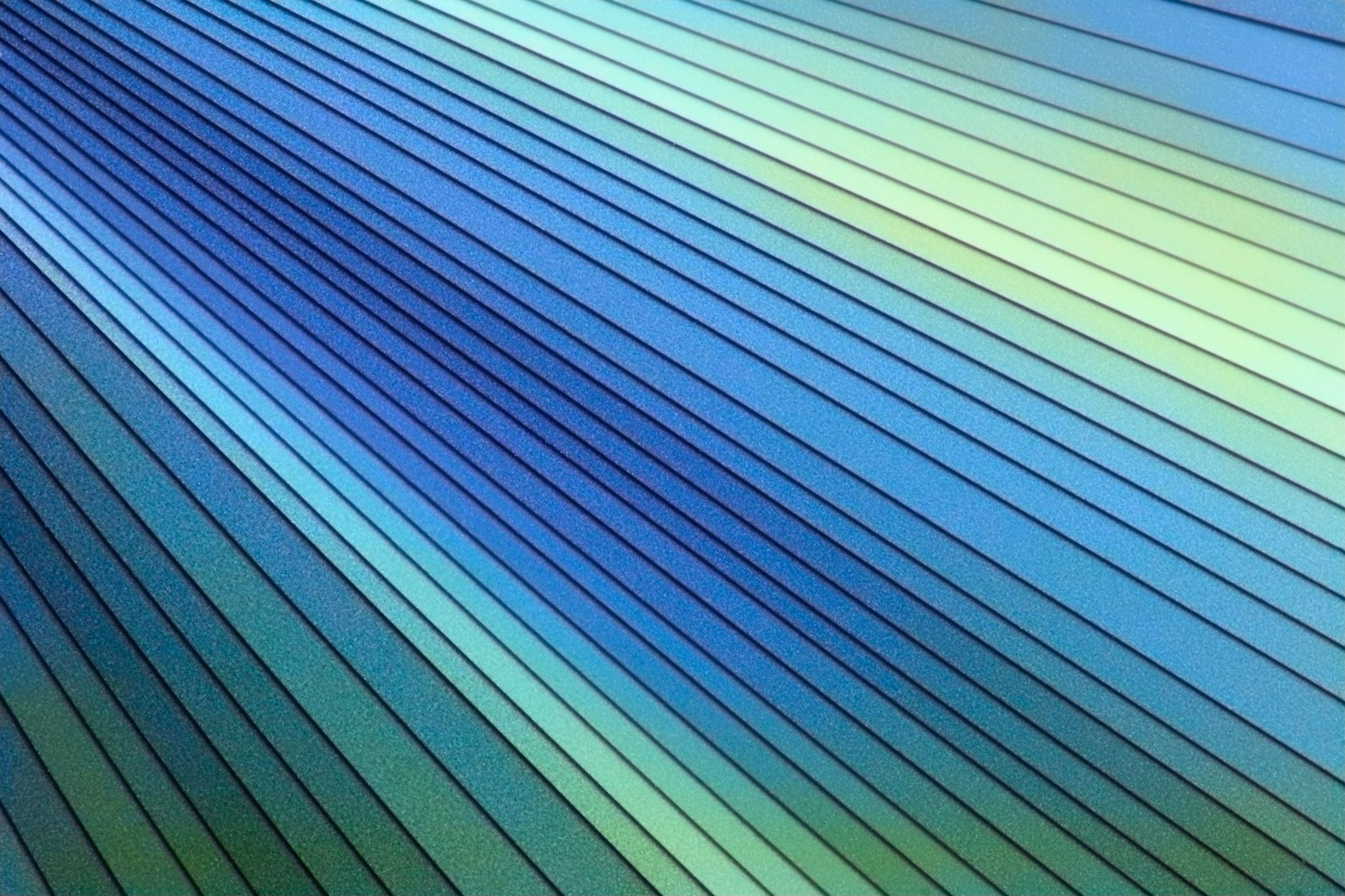 St. Tekle Haimanot
10. Which Saint was tortured by an emperor and had his head cut with the blade of sword?
St. Yared
St. George
St. Peter
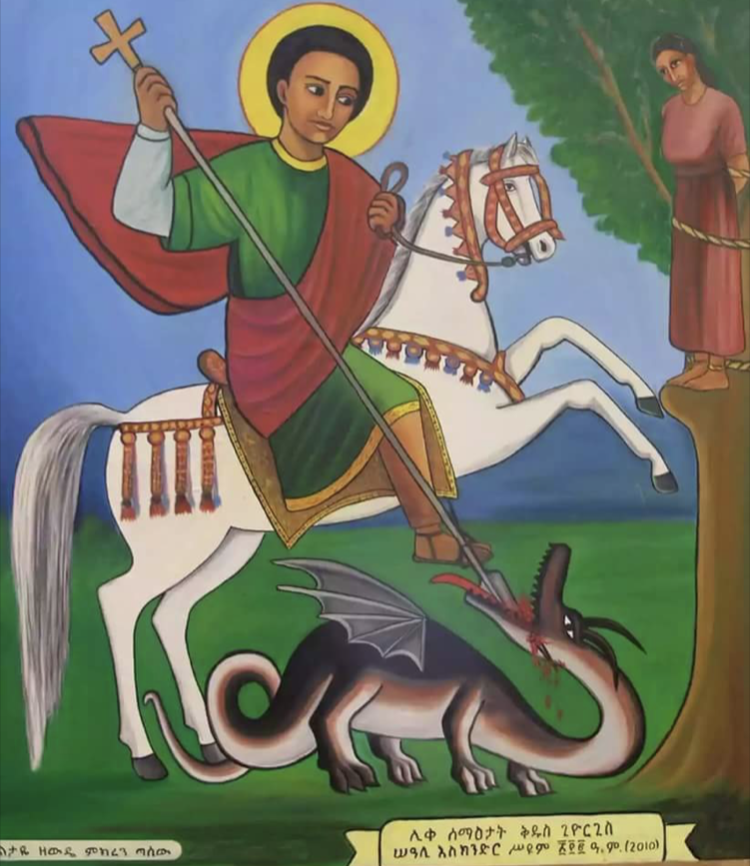 Answer : St.George
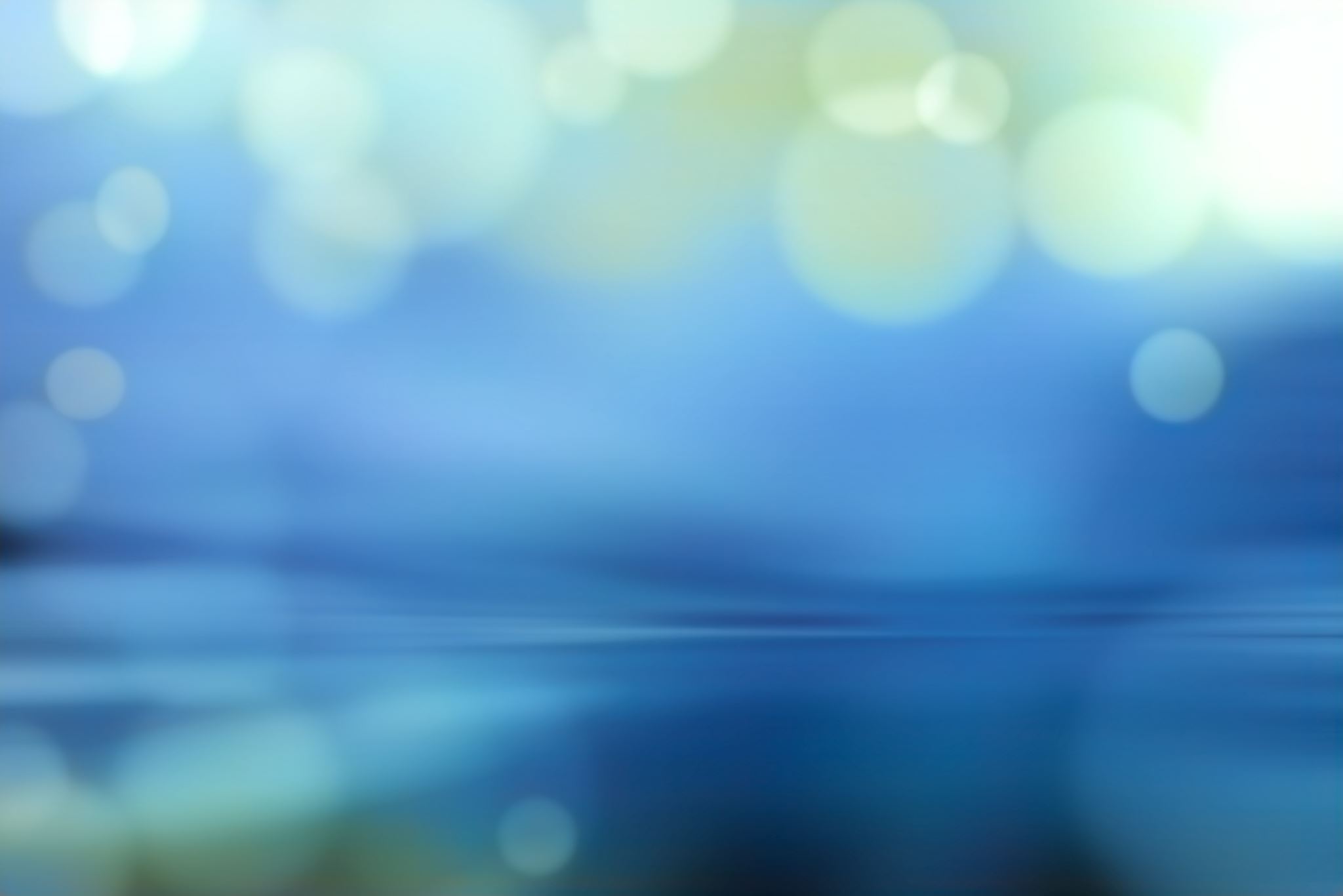 St . Francis
11. ﻿Which saint had three birds sent from God to take him to Jerusalem to learn songs and later arranged hymns to separate into three different modes: ordinary days, fasting days and festivals?
St . Yared
St. George
St . Abune Aregawi
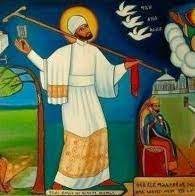 Answer: ﻿St. Yared
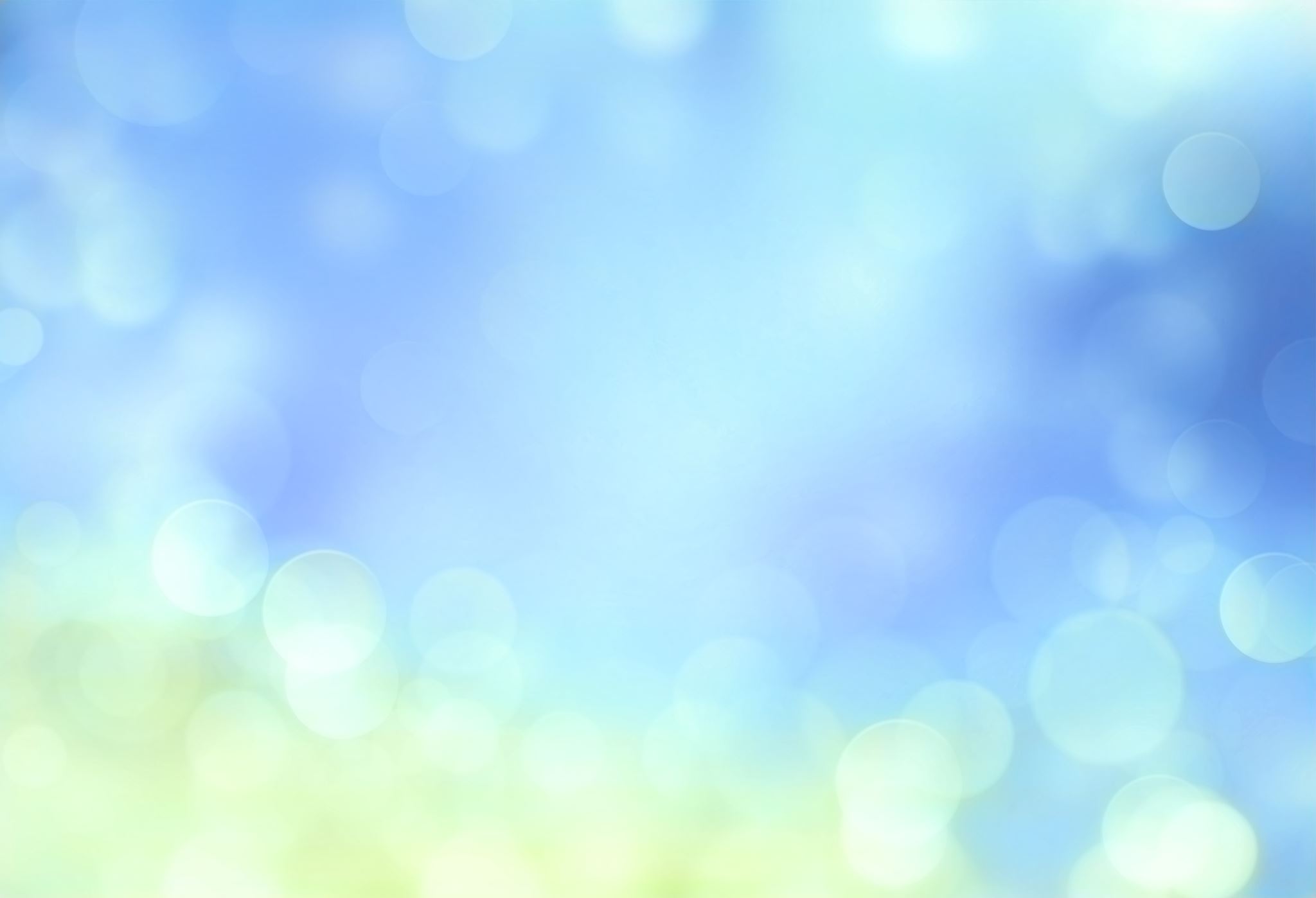 Abba Hiryaqos
Saint Ephraim
12. Who was the saint that created Widase Maryam (praises of Mary) prayer?
Saint Luke
Abba Giyorgis
Saint Mary
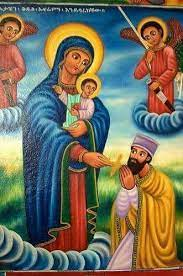 Answer: 
St. Ephraim the Syrian
Bonus Questions
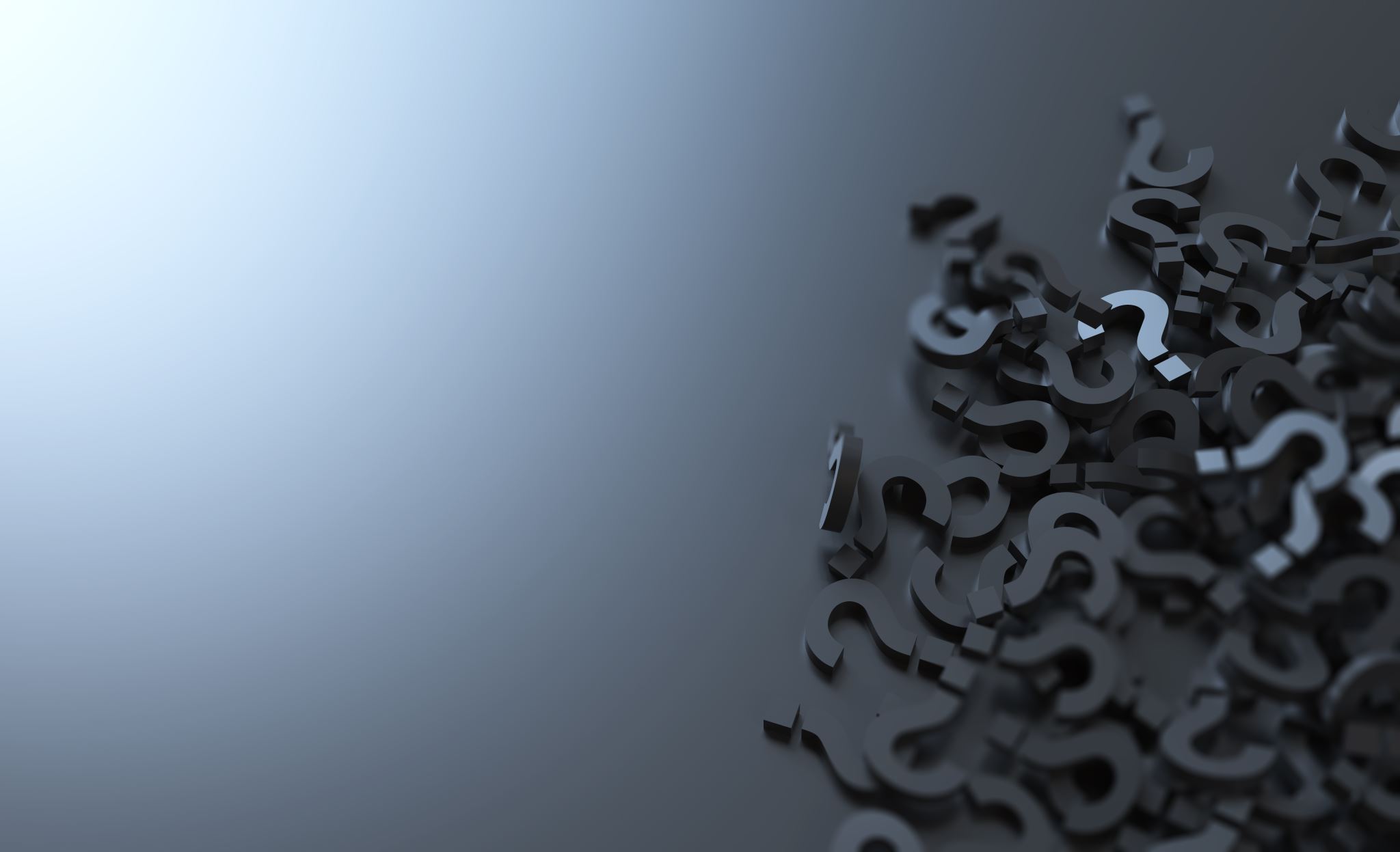 1. Why was halloween celebrated 2000 years ago?
To celebrate evil spirits
Or
Have fun dressing up & getting candy
Answer : 
To celebrate the dead
2. Is Halloween referenced in the Old Testament or the New Testament?
Answer : NEITHER!